语文（人教版）八年级 下册
石壕吏
《石壕吏》
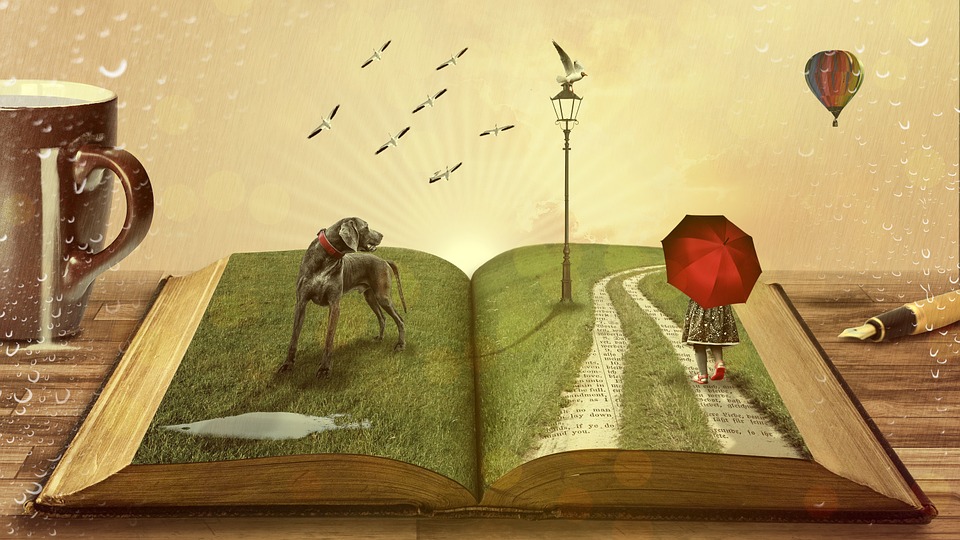 "THE TRENCHES. "
主讲：xippt
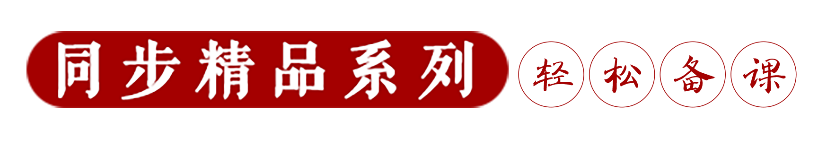 新课导入
中国是一个诗的国度，源远流长的中国古代诗歌到了唐代出现了前所未有的繁荣，迎来了她的第一个高峰，佳作浩如烟海，名家灿若繁星。今天，让我们走近被后人称为“诗圣”的杜甫，聆听他笔下流淌出来的歌声。
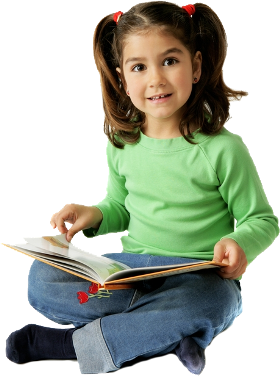 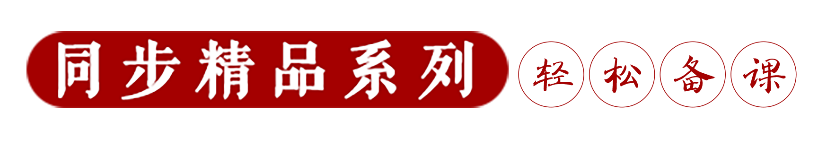 文学常识
1、作者简介
杜甫，唐朝诗人，字子美，自号“少陵野老”，我国古代现实主义诗歌的代表，为我们留下了1400多首诗歌。这些诗篇像一面镜子，广泛深刻地反映了“ 安史之乱 ”前后唐代社会由盛而衰的真实历史面貌。自唐以来，他的诗歌即被公认为“诗史”，诗人本人也被看作一代诗宗，被尊为“ 诗圣 ”。因一度在长安城南少陵附近居住，世称“ 杜少陵 ” ，又因一度挂着检校工部员外郎的官衔，后人也称之为“杜工部”，有《杜工部集》传世。
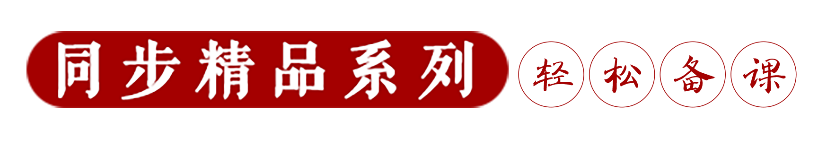 文学常识
2、写作背景
唐肃宗乾元三年春，唐军在“安史之乱”中全军溃败，唐王朝为补充兵力，便在洛阳潼关一带，强行抓人当兵,人民苦不堪言，百姓流离失所，家破人亡，城镇成墟，白骨遍野，写下了著名的《三吏》《三别》。其中，《石壕吏》因构思巧妙、情节生动而流传最广。
3、“三吏三别”
“三吏”：《新安吏》、《潼关吏》、《石壕吏》
“三别”：《新婚别》、《垂老别》、《无家别》
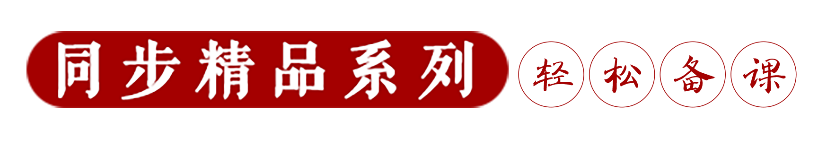 吟读感知音韵美
1、自由朗读，读准字音
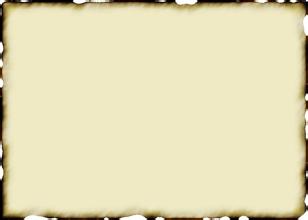 石壕吏（        ）
    暮投石壕村，有吏夜捉人。老翁逾（       ）墙走，老妇出门看。
    吏呼一何怒，妇啼一何苦！
    听妇前致词：三男邺（          ）城戍（          ）。一男附书至，二男新战死。存者且偷生，死者长已矣！室中更无人，惟有乳下孙。有孙母未去，出入无完裙。老妪（         ）力虽衰，请从吏夜归，急应河阳役，犹得备晨炊。
    夜久语声绝，如闻泣幽咽（         ）。天明登前途，独与老翁别。
lì
yú
yè
shù
yú
yè
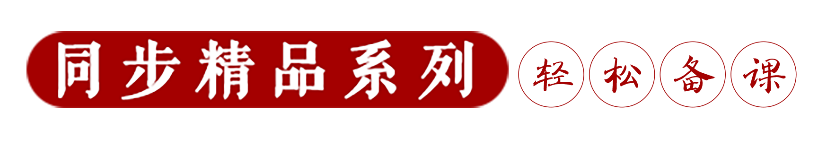 吟读感知音韵美
2、朗读，欣赏
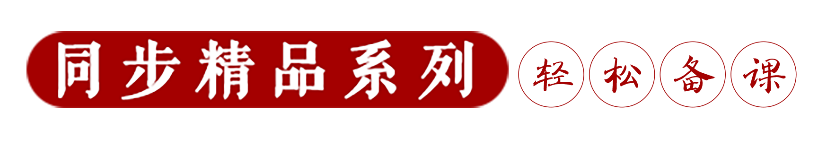 吟读感知音韵美
3、自由朗读，读准停顿
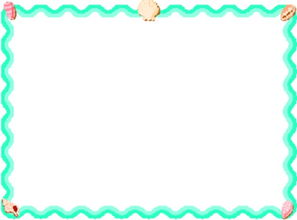 石壕吏
暮投/石壕村，有吏/夜捉人。老翁/逾墙走，老妇/出门看。
吏呼/一何怒，妇啼/一何苦！听妇/前致词：三男/邺城戍。
一男/附书至，二男/新战死。存者/且偷生，死者/长已矣！
室中/更无人，惟有/乳下孙。有孙/母未去，出入/无完裙。
老妪/力虽衰，请从/吏夜归，急应/河阳役，犹得/备晨炊。
夜久/语声绝，如闻/泣幽咽。天明/登前途，独与/老翁别。
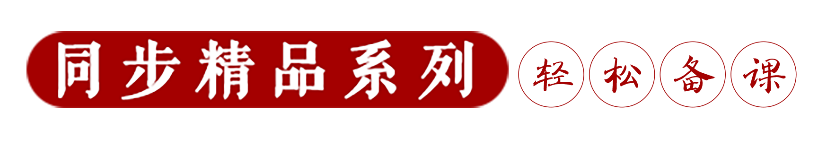 译读感知意蕴美
1、参看注释，理解词义、句意、全诗大意。
暮投/石壕村，有吏/夜捉人。老翁/逾墙走，老妇/出门看。
吏呼/一何怒，妇啼/一何苦！听妇/前致词：三男/邺城戍。
一男/附书至，二男/新战死。存者/且偷生，死者/长已矣！
室中/更无人，惟有/乳下孙。有孙/母未去，出入/无完裙。
老妪/力虽衰，请从/吏夜归，急应/河阳役，犹得/备晨炊。
夜久/语声绝，如闻/泣幽咽。天明/登前途，独与/老翁别。
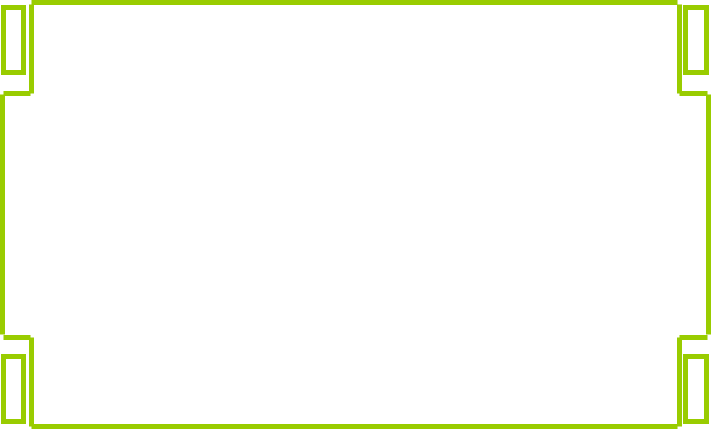 投宿
抓壮丁的差役
在夜里
越过；翻过
跑
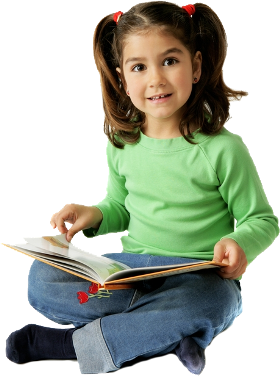 诉说，叫喊
多么
对……说
服役
捎信回来
姑且，暂且
苟且活着
永远完了
正在吃奶的孙子
离开
改嫁
请求
跟从，跟随
还能够
低微断续的哭声。
前行的路。
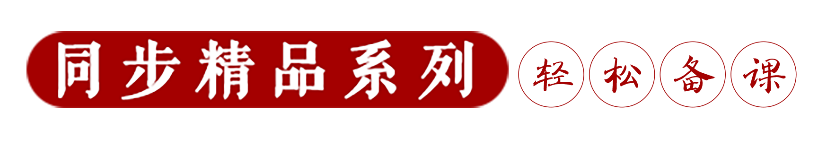 译读感知意蕴美
（2）齐读译文：
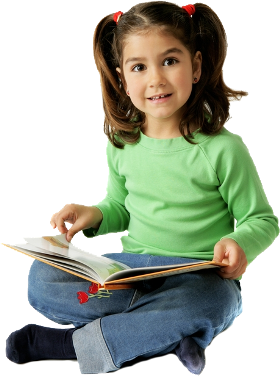 日暮时投宿石壕村，夜里有差役到村子里抓人。老翁越墙逃走，老妇出门查看。
       官吏大声呼喝得多么愤怒，妇人大声啼哭得多么悲苦。
       我听到老妇上前说：我的三个儿子戍边在邺城。其中一个儿子捎信回来，说另外两个儿子刚刚战死。活着的人苟且偷生，死去的人就永远不会回来了！家里再也没有别的男人了，只有正在吃奶的小孙子。因为有孙子在，他母亲还没有离去，但进进出出都没有一件完整的衣服。虽然老妇我年老力衰，但请允许我跟从你连夜赶回营去。立刻就去投向河阳的战役，还来得及为部队准备早餐。
       夜深了，说话的声音逐渐消失，隐隐约约听到低微断续的哭泣声。
天亮后我继续赶路，只能与返回家中的那个老翁告别。
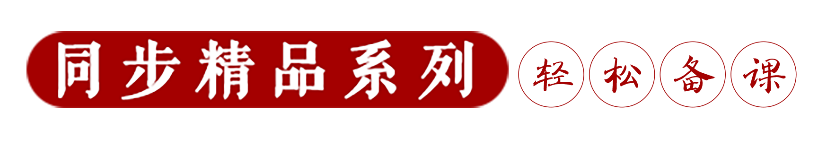 译读感知意蕴美
2、你读到一个怎样的故事？用诗中的词简括老妇人一家各个人的糟遇。
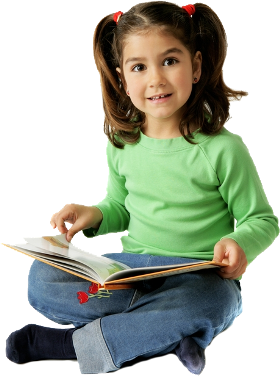 明确：官差深夜捉丁不得，拉老妇人充数的故事。
①三男戍，二男死；
②孙方乳，媳无裙；
③翁逾墙，妇夜往。
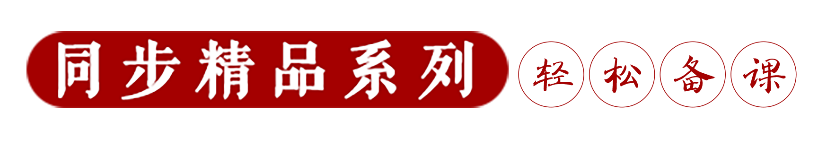 品读感悟情感美
1、品读揣摩，要求请找出诗中耐人寻味的字词揣摩其深层含义。请你作出圈点批注，谈谈你的发现。
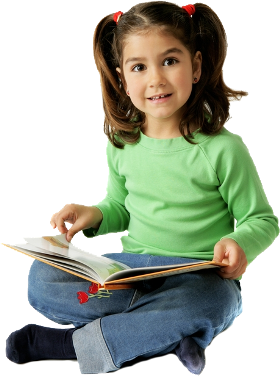 示例 ：（1）“暮投石壕村，有吏夜捉人。”    
    环境刻画——“暮投”反映出乱世动荡，人心不安，天刚一落黑就不敢继续赶路。“村”字透露出兵慌马乱的年月 ，行人不敢走大道，只有寻小路，歇荒村。
    一个“暮”字，犹如泼墨，给全诗抹上了一层昏暗的色彩。然后单刀直入地将事件的时间、地点、人物、起因等相关因素交代清楚，勾勒出兵荒马乱的社会环境。
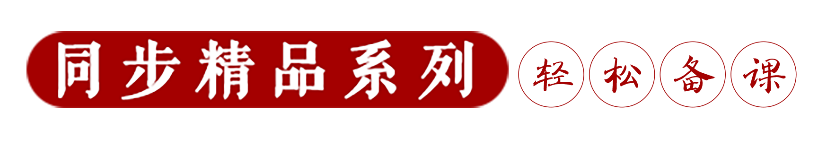 品读感悟情感美
“有吏夜捉人”一句，是全篇的提纲，以下情节，由此生发。
    不说“征兵” 、“招兵”而说“捉人”，于如实描绘之中寓揭露、批判之意。
    正面刻画——“夜”字，含义丰富。
    第一、表明官府“捉人”之事时常发生，人们白天躲藏或反抗，无法“捉”到；
    第二、表明县吏“捉人”的手段狠毒，在人们已经入睡的黑夜，来个突然袭击。
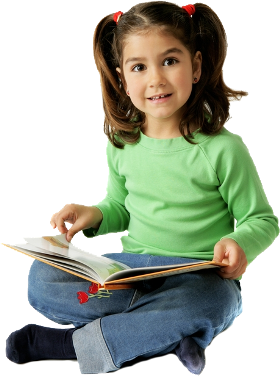 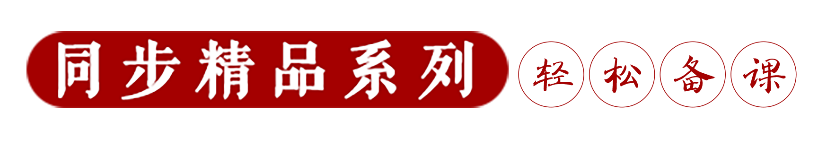 品读感悟情感美
（2）“老翁逾墙走，老妇出门看”
   差吏夜间抓人，已经屡见不鲜。而且“逾”字表现出速度快，动作熟，可见这是经常性的举动。这深刻地揭示出战祸连绵、差吏残酷抓人、人民睡卧不得安宁的情景，揭示了老妇一家悲惨遭遇的社会环境，从中也看出战争给百姓带来的痛苦。
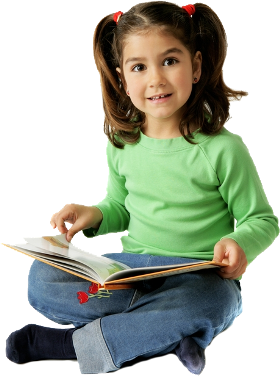 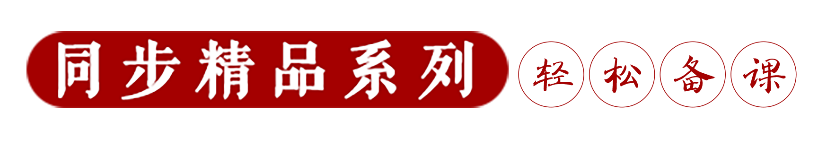 小结
国之将颓，朝野皆哀！作为弱者的杜甫，并没有逃避现实的痛苦，他用满腔的热血倾注了对战乱中百姓疾苦的关注，用嘶哑的声音撕开封建王朝的黑暗腐朽，忧国忧民，呕心沥血，用诗歌唱出时代的最强音，这就是杜甫之所以伟大之所在！
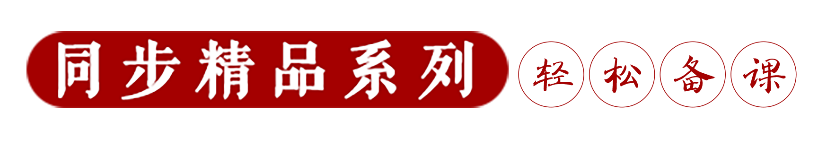 悟读探究艺术美
1、老妇的话不是一口气说出来的，而是悍吏一步步逼问出来的。试据此想象悍吏与老妇对话的情景。请仔细研读并将悍吏的逼问批注出来。    
吏：【                                            】    
妪：三男邺城戍。一男附书至，二男新战死。存者且偷生，死者长已矣。 
吏：【                                      】      
妪：室中更无人。 
吏：【                                               】    
妪：惟有乳下孙。  
吏：【                                                           】    
妪：有孙母未去，出入无完裙。  
吏：【                                                                                                       】
妪：老妪力虽衰，请从吏夜归。  
吏：【                                                          】 
妪：急应河阳役，犹得备晨炊。
你家的男人都到哪儿去了？
你们家还有别人吗？
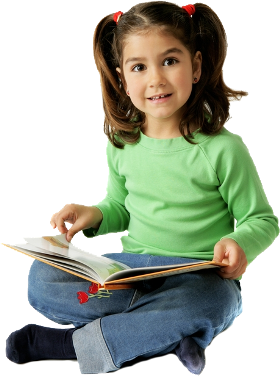 撒谎！不是还有个孩子在哭吗？
这么小的孩子没有母亲吗？快叫她出来！
那也得跟我们走！国家正需要人呢！你们家至少得有一个人跟我们走！
你这么大年纪了，去前线又能干什么？
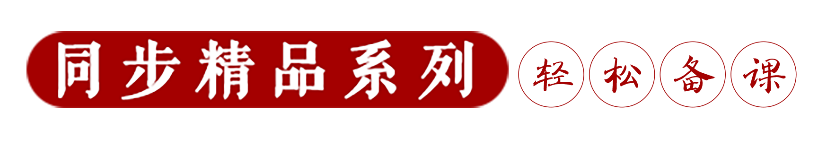 悟读探究艺术美
2、诗歌题为“石壕吏”，诗人为什么却没有正面描写“悍吏”？ 

明确：从作品形式美的角度来看，诗人虚实交映，藏问于答，不写差吏的追问，而只写老妇的哭诉，从哭诉中写出潜台词、画外音，将差吏的形象融入老妇的“前致词”中，有一种言有尽而意无穷的境界。  
    从当时的时代背景来看，虽然诗人一向憎恨统治阶级压迫人民的行径，但目前这场平叛战争关系到国家和民族的命运，所以作者支持这场战争，并且希望此战获胜。他同时也明白大敌当前，人民应当为此做出牺牲。正是出于这种考虑，他对统治阶级爪牙的凶横残暴只是含蓄地予以揭露。
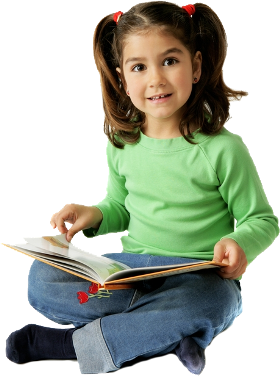 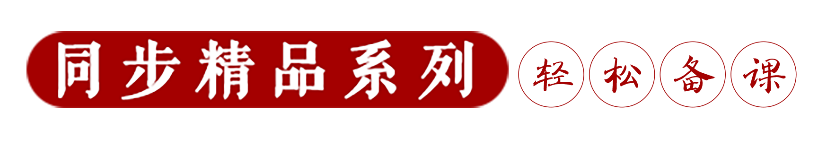 结 束 语
读《石壕吏》，要读到情难自抑，涕泪满襟，你才真正读懂了“诗史”的含义；
    读杜甫，要读到忧国忧民、关注社会的情怀，你才真正读懂了“诗圣”的份量！
    同学们，让我们带着对课文、对杜甫的理解，全体起立，再一次齐读课文。
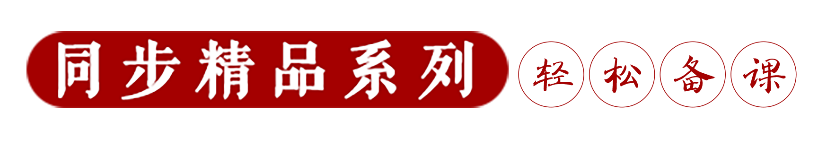 结 束 语
1、背诵并默写这首诗。
2、课外阅读《三吏》《三别》《兵车行》等诗。
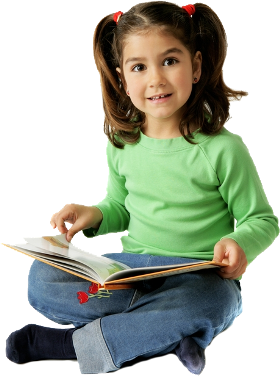 版权声明
感谢您下载xippt平台上提供的PPT作品，为了您和xippt以及原创作者的利益，请勿复制、传播、销售，否则将承担法律责任！xippt将对作品进行维权，按照传播下载次数进行十倍的索取赔偿！
  1. 在xippt出售的PPT模板是免版税类(RF:
Royalty-Free)正版受《中国人民共和国著作法》和《世界版权公约》的保护，作品的所有权、版权和著作权归xippt所有,您下载的是PPT模板素材的使用权。
  2. 不得将xippt的PPT模板、PPT素材，本身用于再出售,或者出租、出借、转让、分销、发布或者作为礼物供他人使用，不得转授权、出卖、转让本协议或者本协议中的权利。
语文（人教版）八年级 下册
石壕吏
感谢聆听
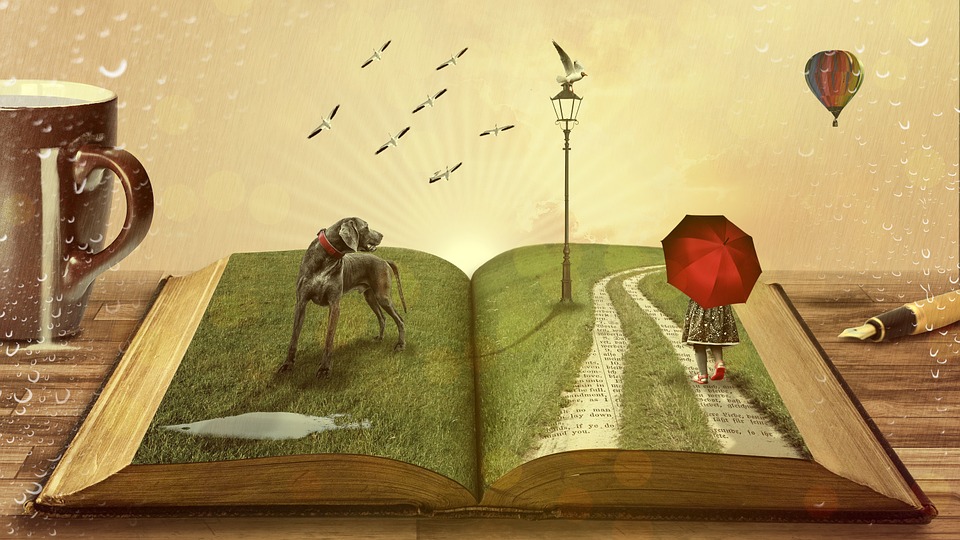 "THE TRENCHES. "
主讲：xippt